1.4 Market Failure
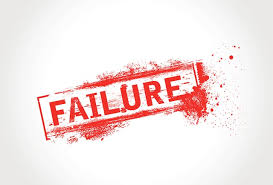 Public Goods
Does the Free Market ever FAIL to meet society’s needs?
What is a market failure?
A situation in which the free-market system fails to satisfy society’s wants.
(When the invisible hand (pictured) doesn’t work.)




Private markets do not efficiently bring about the allocation of resources.

Too much of some things               Not enough of others
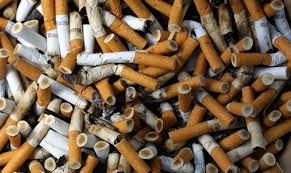 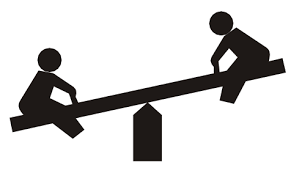 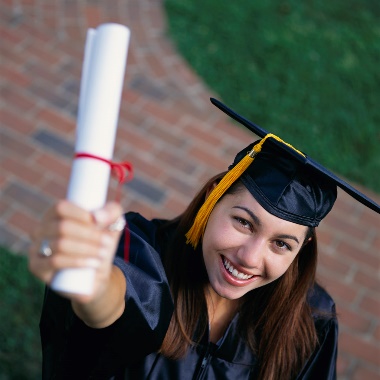 Under provision of Public Goods
Public goods – goods that are available for all to consume, regardless of who pays and who does not.
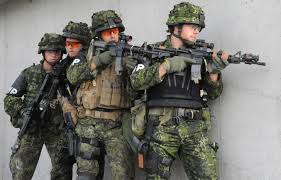 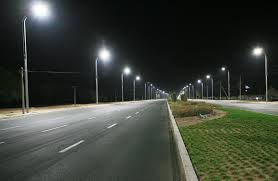 e.g. defence force, street lights
Under provision of public goods
Two conditions

Non-rivalrous – one person’s consumption doesn’t limit the ability of someone else to consume it.
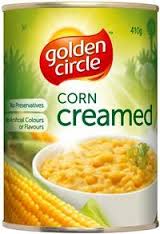 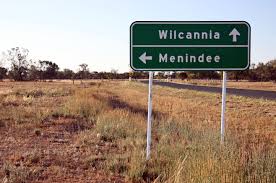 counter
e.g
e.g
Non-excludable – you can’t keep anyone from consuming the good
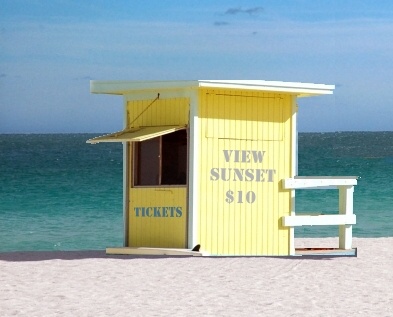 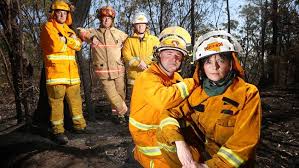 Under provision of public goods
The problem with public goods

“eh, I don’t wanna pay…
        … I’ll let them do it”
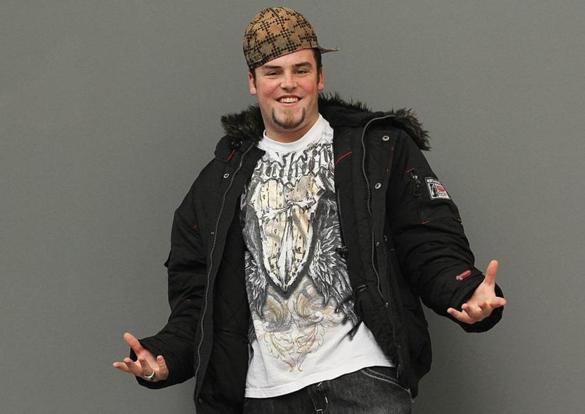 Free Rider problem
	When people enjoy the use of something without paying for it.
      Arises from non-excludability.
The reason private firms do not provide these types of goods
Under provision of public goods
Fire Department auction

https://www.youtube.com/watch?v=9zWcF1dDn5w&list=PLJ-Vd2UJmfxYBdPjQVW-KQBa-zOZ3LK_z&index=22